К
http://aida.ucoz.ru
К
Б
В
Е
З
А
И
Ж
З
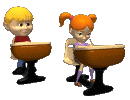 Ж
Е
Д
В
Б
А
Урок русского языка в 4 классе
Урок подготовила и провела 
учитель 1 категории 
Нина Васильевна Чеснокова
Эпиграф
Знание только тогда знание, когда оно приобретено усилиями своей мысли.
Л.Н.Толстой
19.03.2012
2
Минутка чистописания
Великое
Вкусные 
Верный
Высокая 
Весёлые
[ в ]
В
19.03.2012
3
Схема – опора №2.
ой
ая
ое
ие
- П
?
как
Прилагательное
п
Ч
Р
П
ед.
мн.
т
и
с
и
в
а
з
изменяется
от
(ед.)
с
у
щ
е
с
т
в
и
6
т
е
л
ь
н
о
г
о
Великое
 Вкусные 
Верный
 Высокая 
Весёлые
19.03.2012
5
Ед.ч                        Мн. ч
Великое                Вкусные
Верный                 Весёлые     
Высокая
19.03.2012
6
Мн.ч
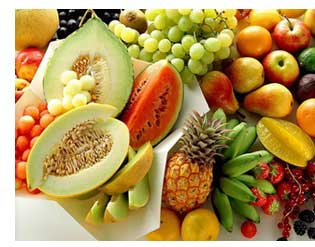 Вкусные 


           Весёлые
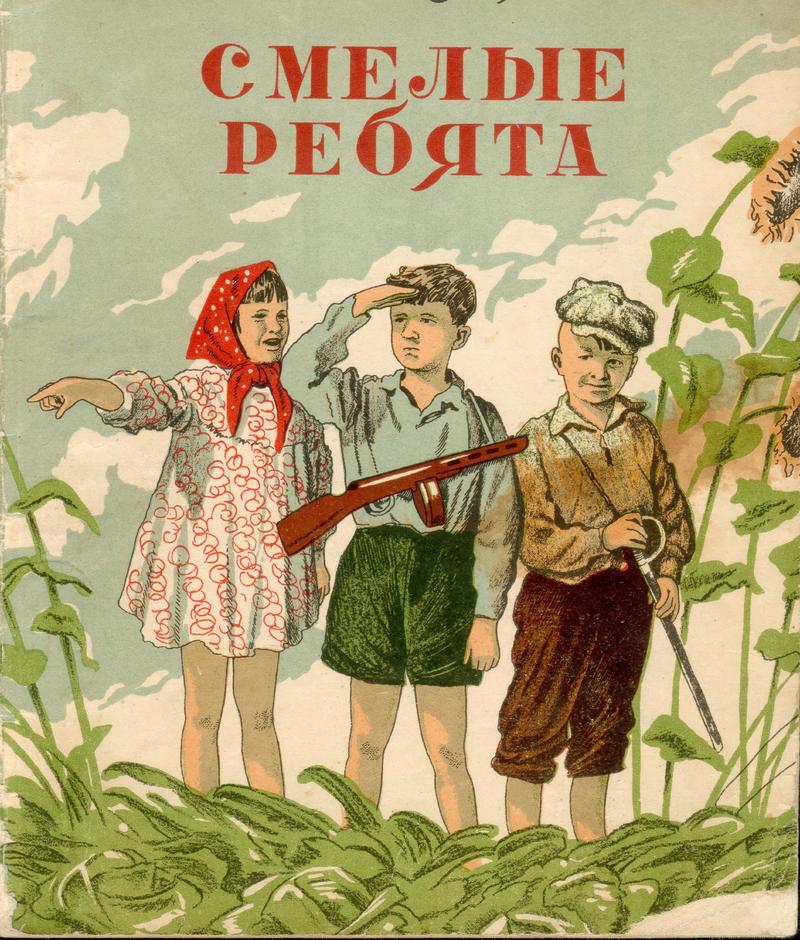 19.03.2012
7
Алгоритм
Найди сущ., с которым связано имя прилагательное;
Определи число, падеж имени сущ.; 
Задай вопрос от сущ. к прилагательному;
Какого числа, падежа сущ., такого числа, падежа имя прилагательное;
Посмотри на окончание в вопросе. Какое окончание в вопросе, такое и окончание у прилагательного.
19.03.2012
8
Внимание! Проверь !!!
19.03.2012
9
Вывод
И.п. 
                           (какие?)        ие    ые
В.п.
Р.п.
В.п.                    
П.п.
Д.п
Т.п.
(каких?)   ых   их
(каким?)    ым    им
(какими?)   ыми     ими
19.03.2012
10
Самостоятельная работа
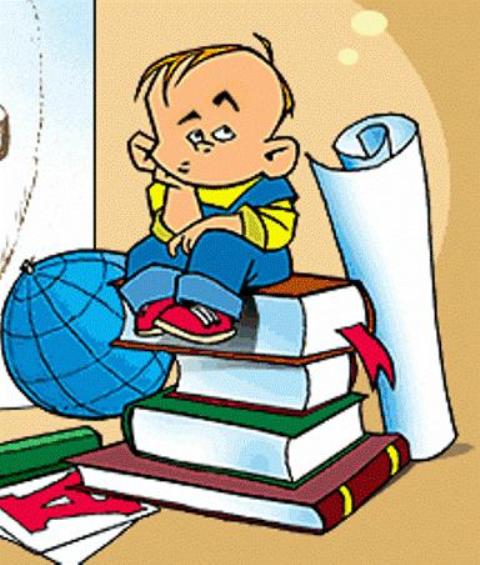 Упр. 343
19.03.2012
11
Домашнее задание
Упражнение 344 Правило
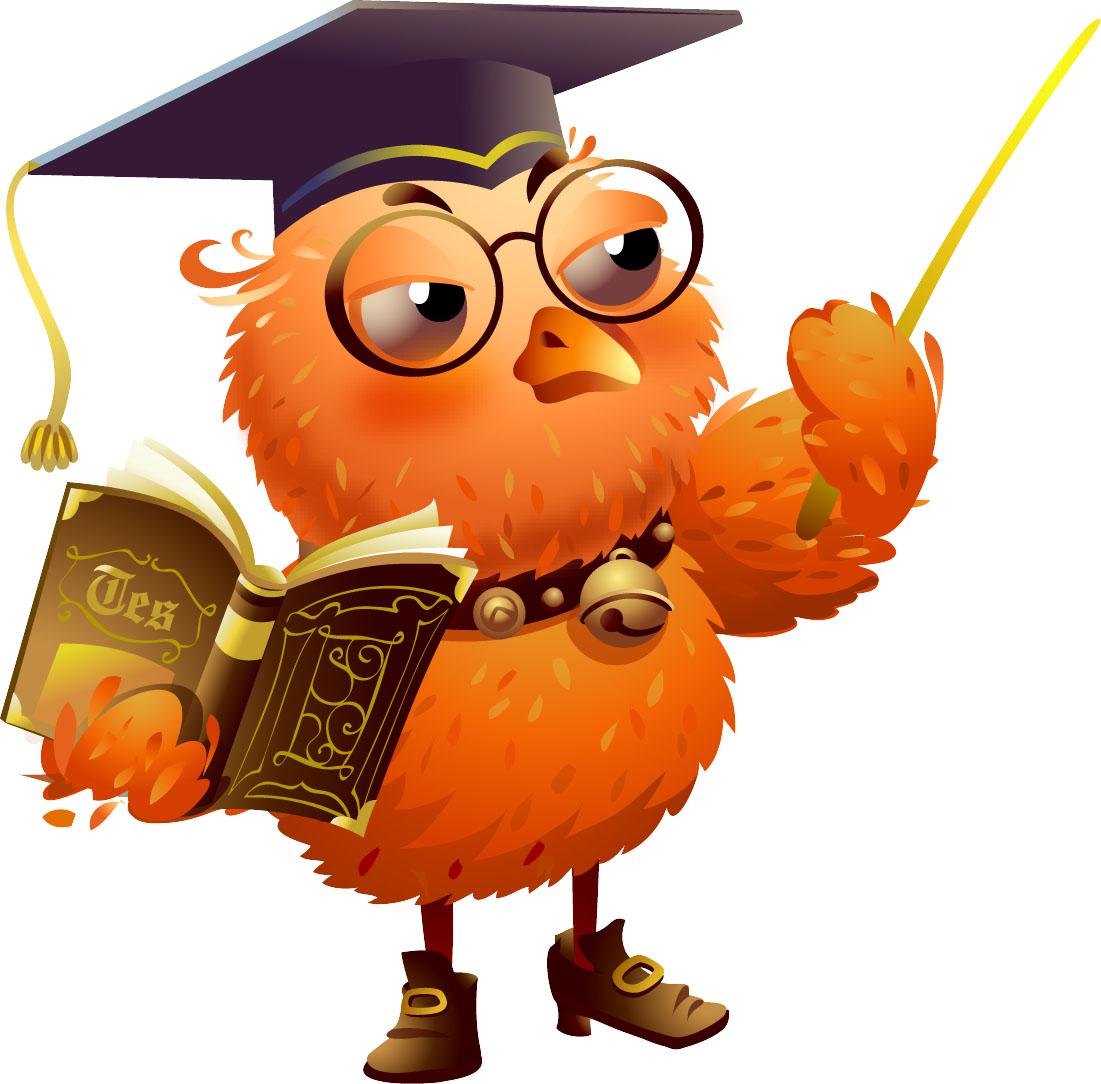 19.03.2012
12